LI- To represent data in a block graph. 

SC-  To understand how a block graph represents data. 
- To draw a block graph using our data.
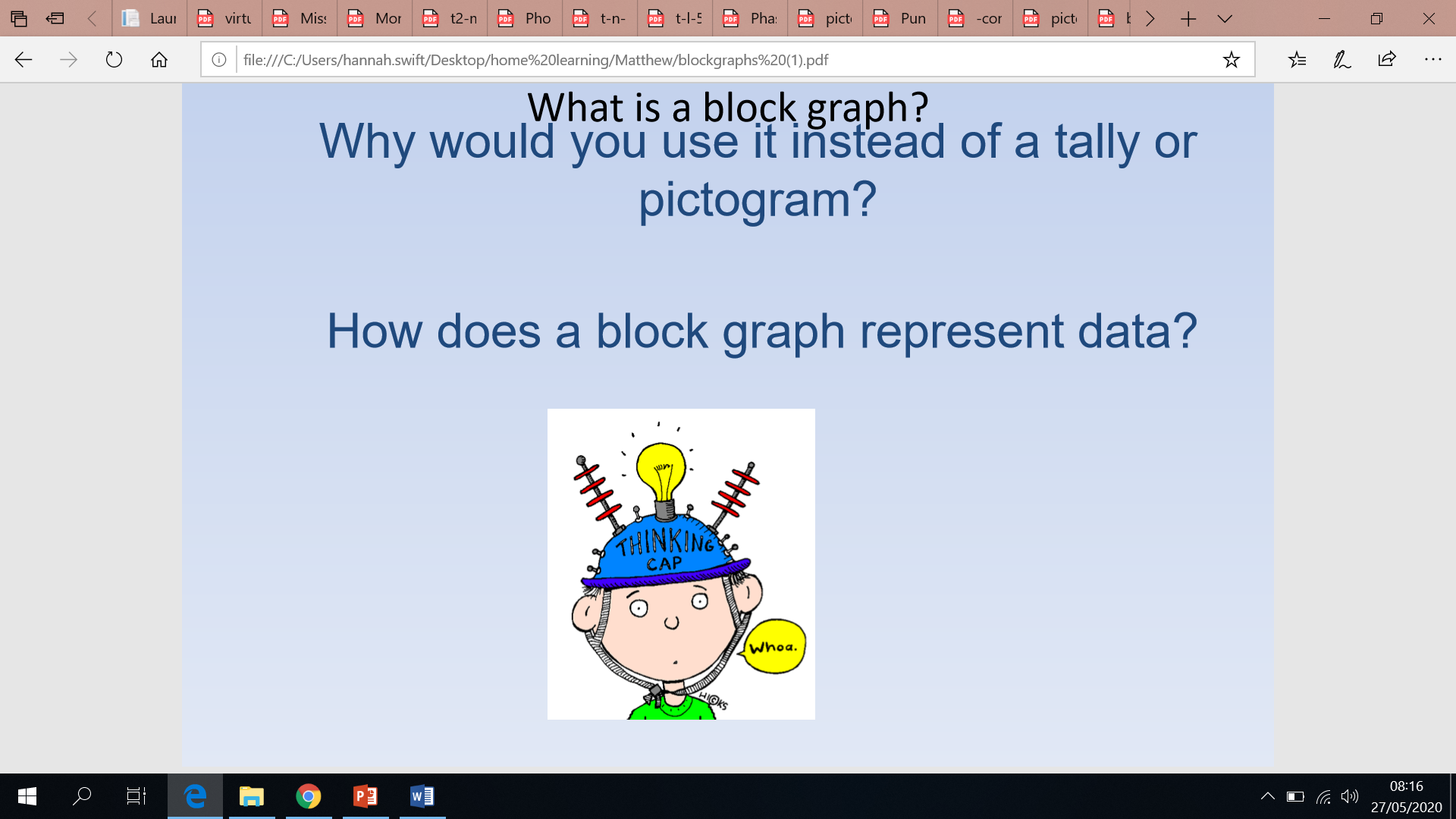 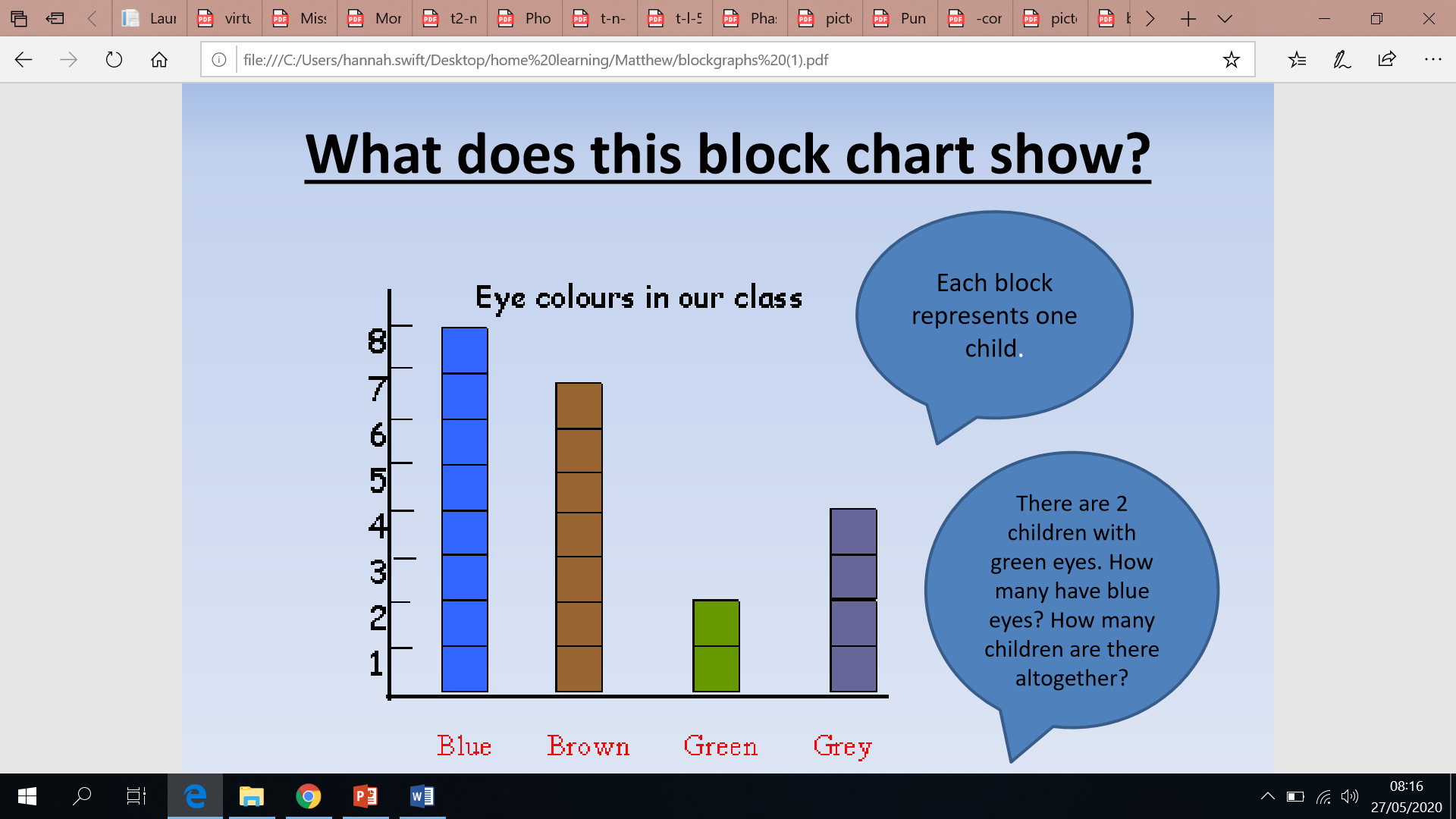 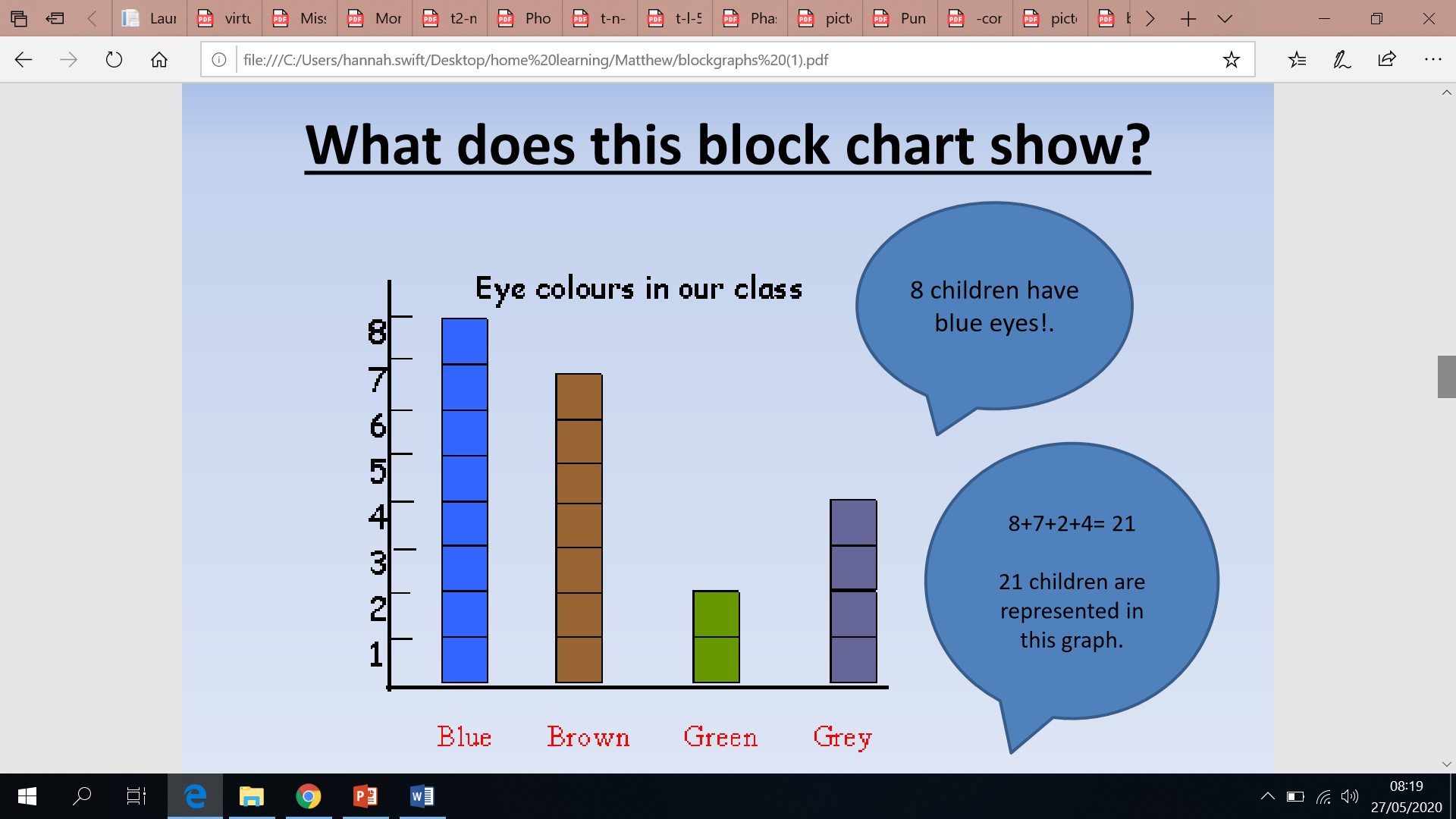 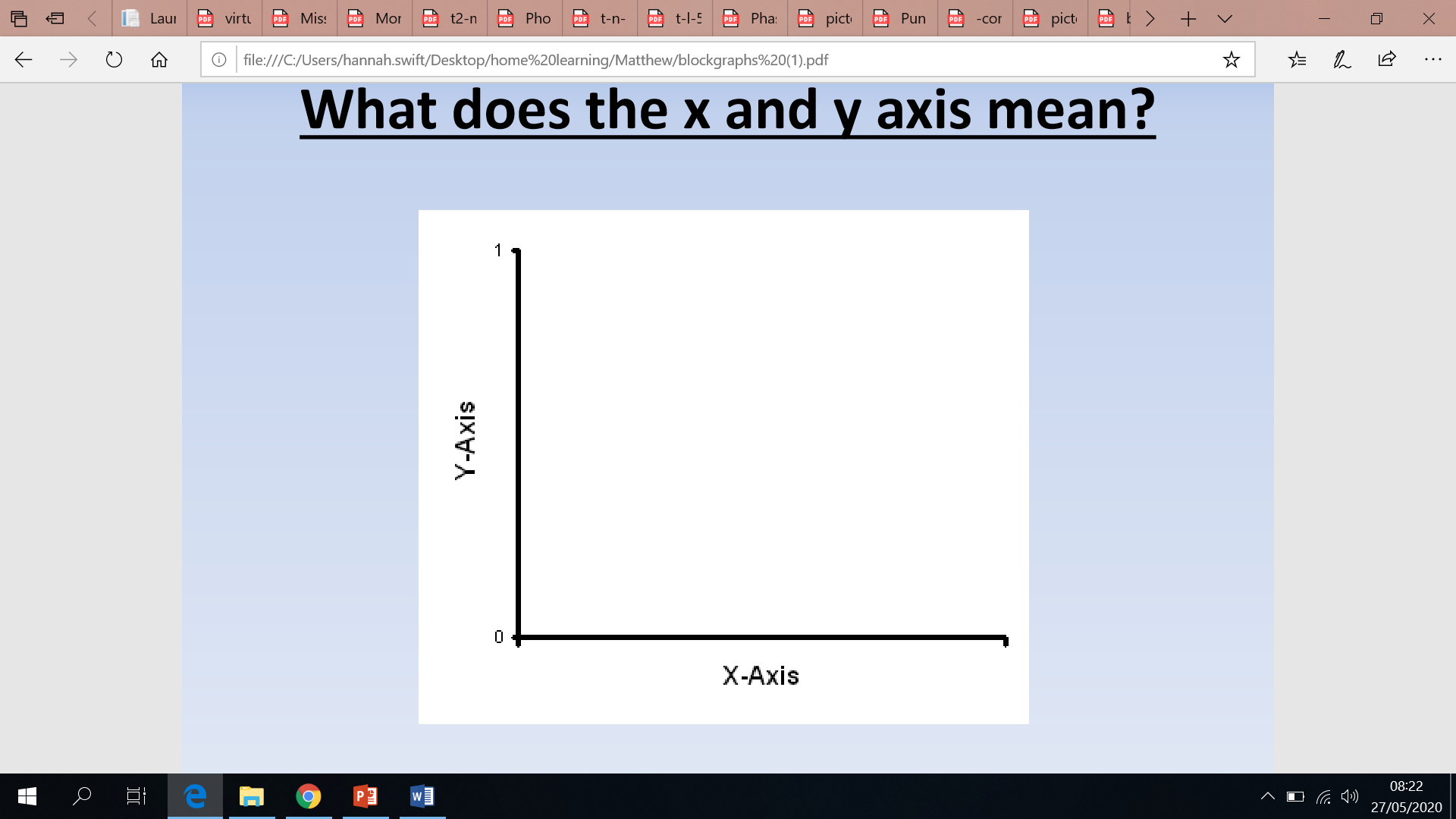 Number/How many
Subject/Topic
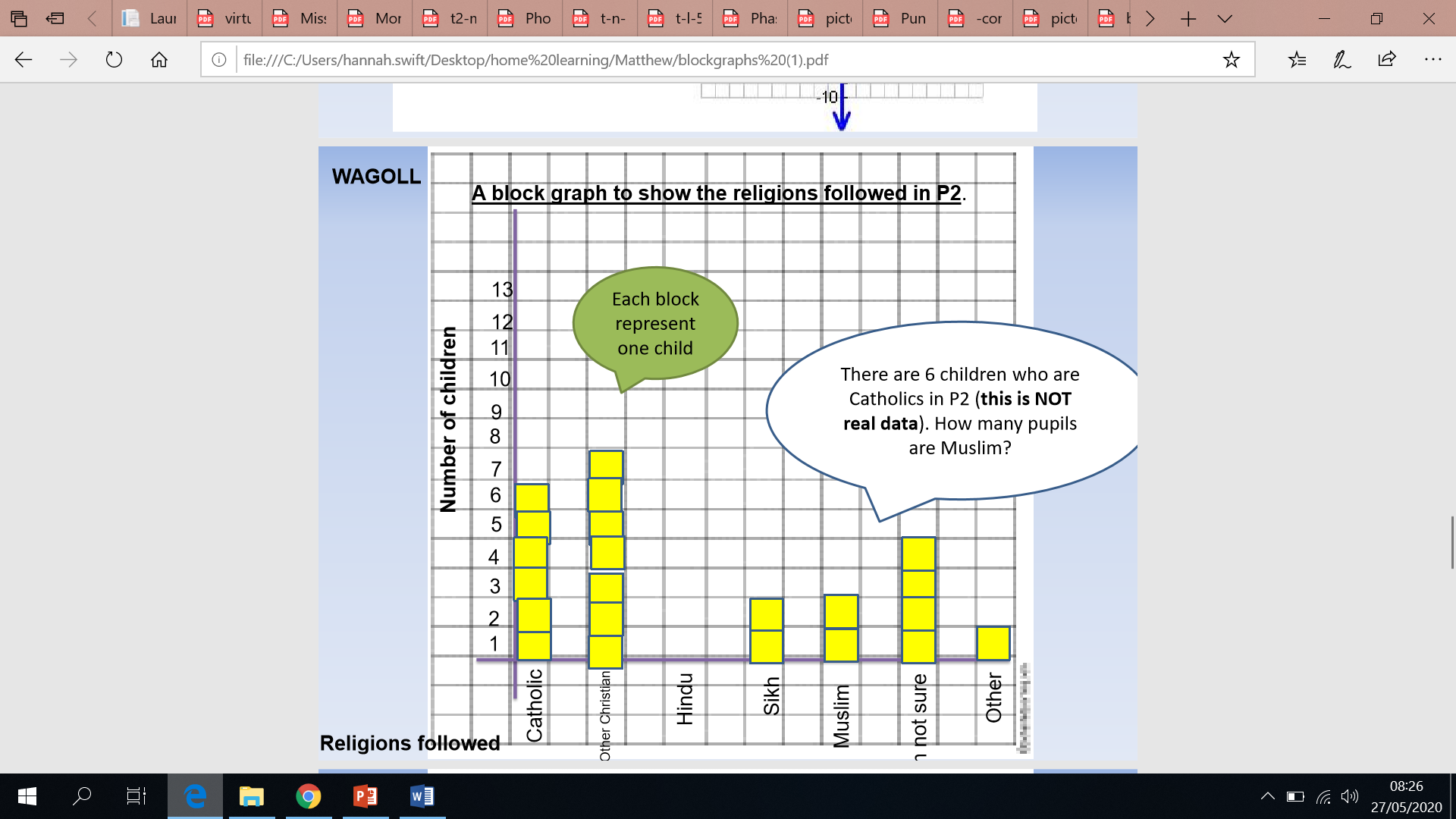 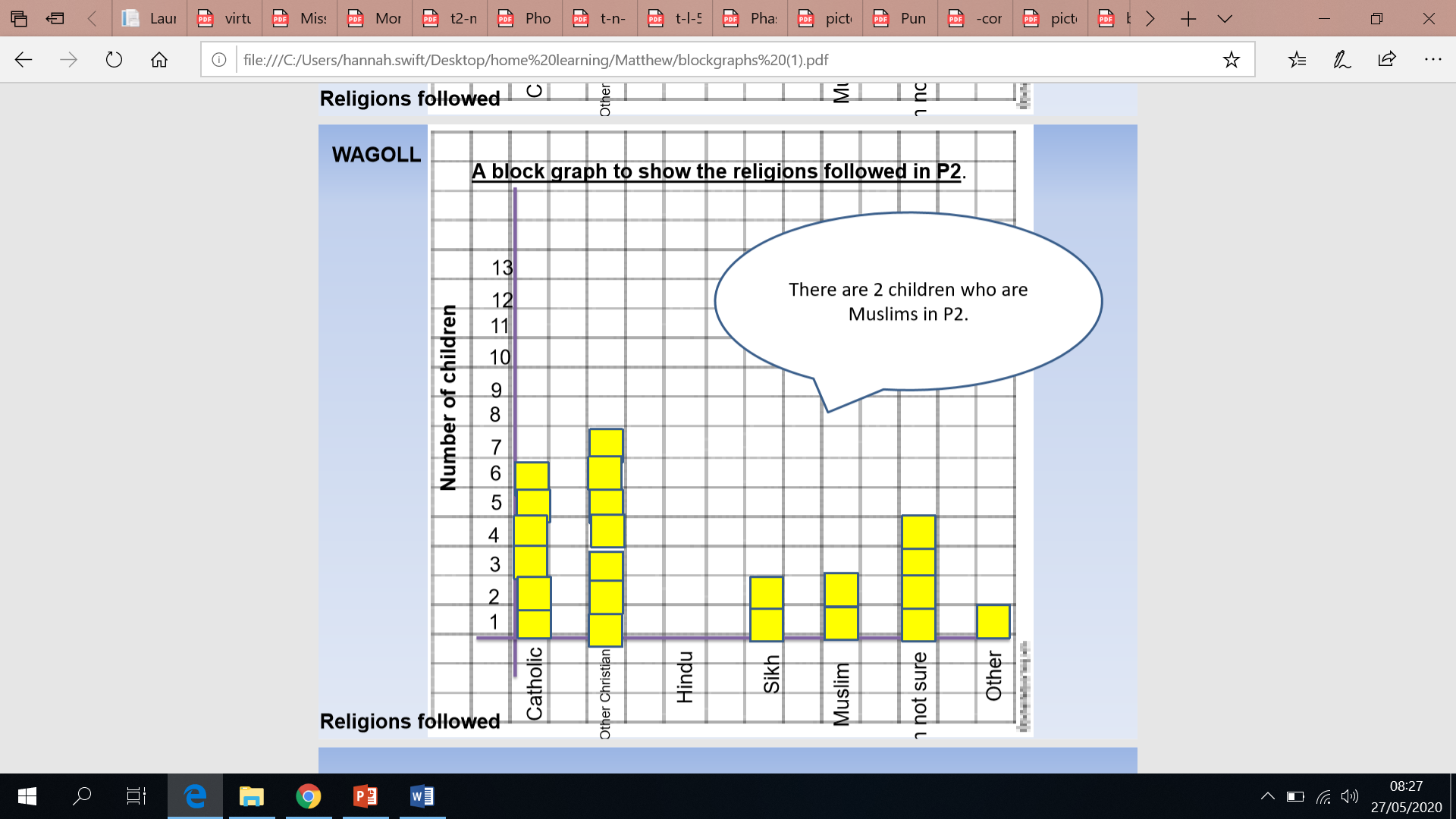 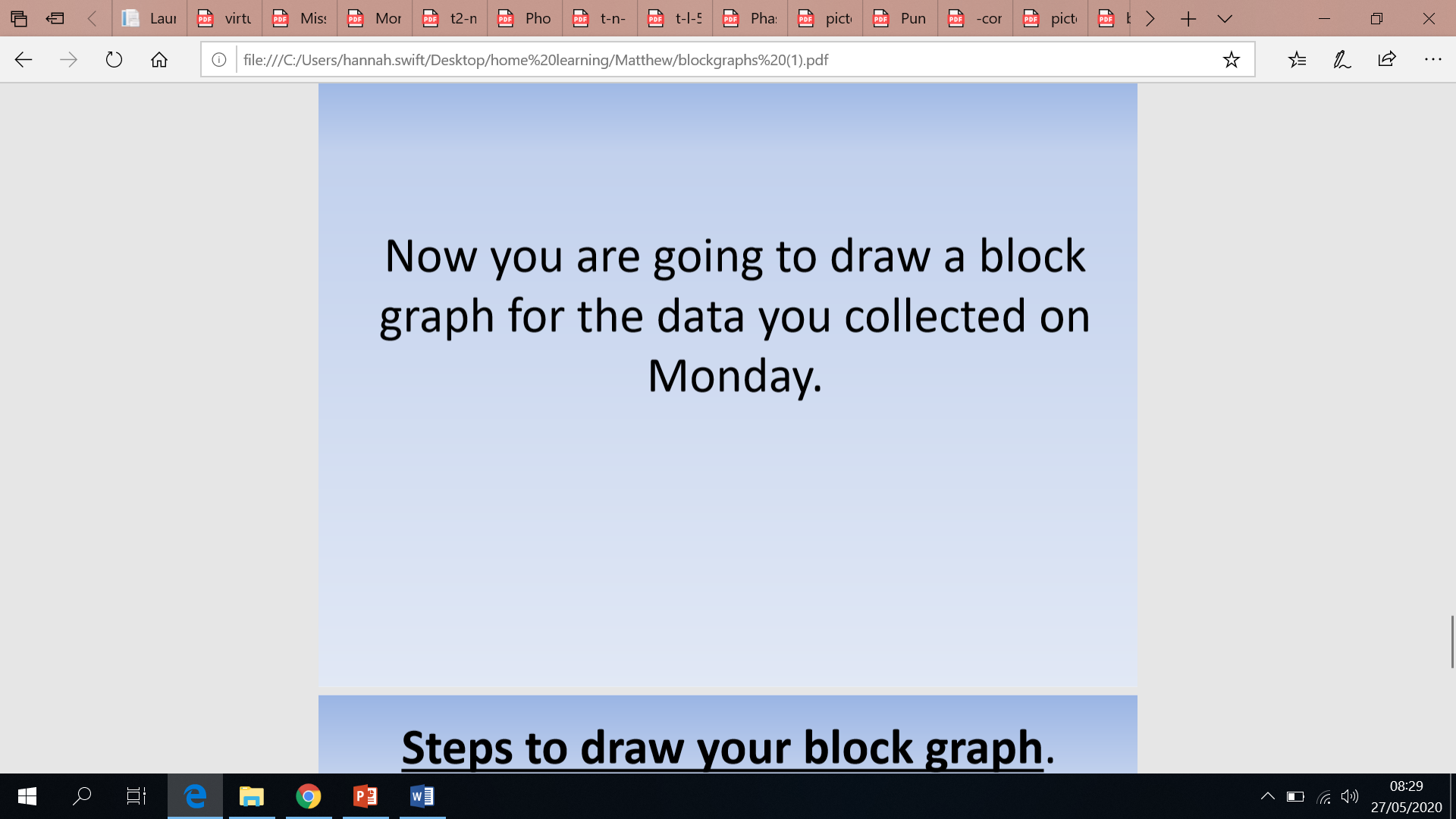 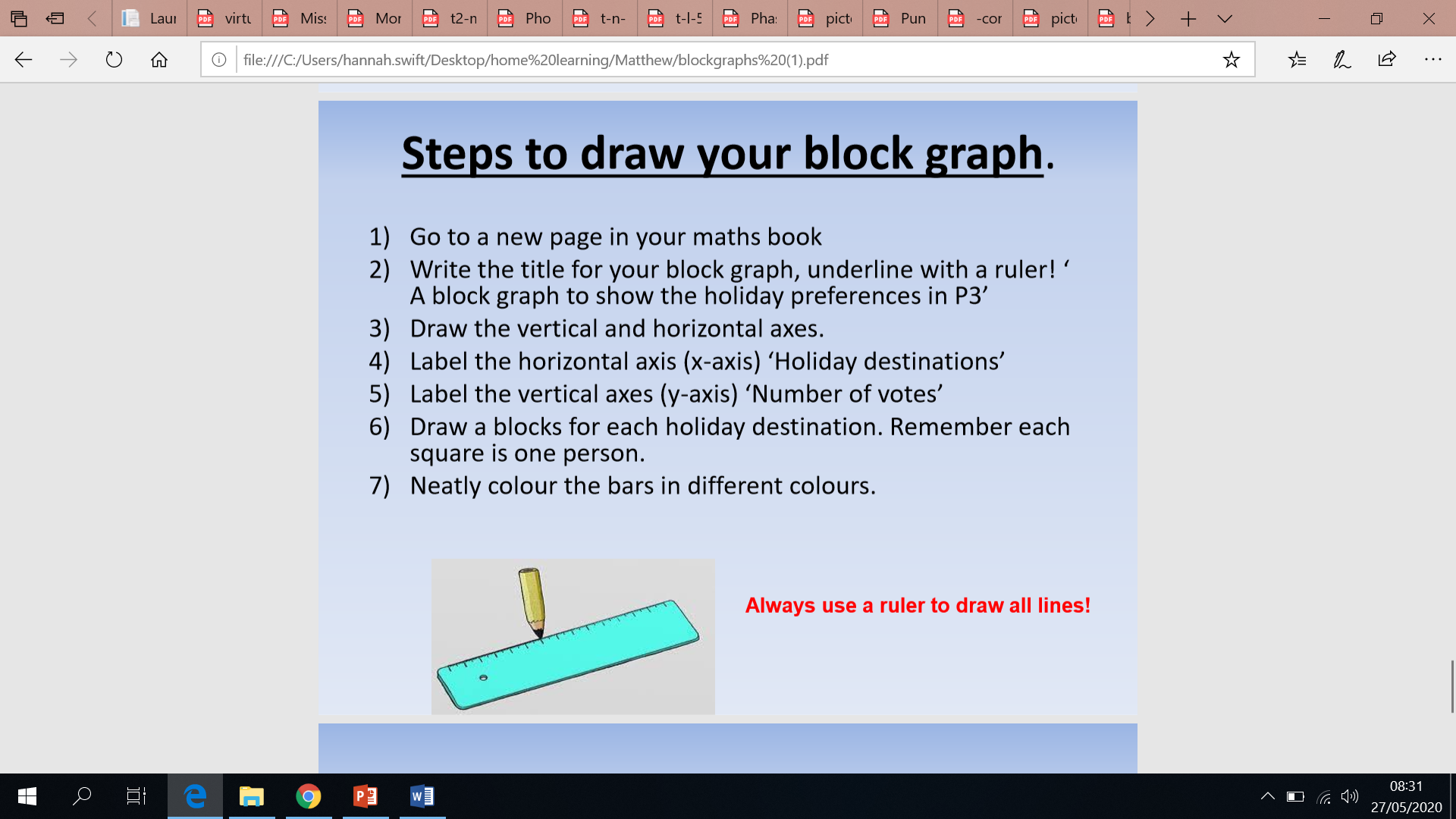